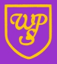 Early Phonics Overview for Parents 

In Nursery, children will play lots of listening/sound games which will give them the skills they need to be ready for the formal introduction to phonics – the letters and sounds we use in reading and writing. At Wibsey, children learn to read and write through a systematic phonics scheme called Read, Write, Inc. This will be formally introduced when they join our Reception classes, although children will begin to learn some sounds and corresponding pictures, towards the end of their Nursery Year.
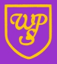 Vital skill to pave the way for an enjoyable and successful school experience
Why Teach Phonics?
Helps children develop good reading and spelling skills
Builds confidence
Improves fluency
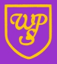 What is `early phonics`?
Early phonics is not about learning the sounds with flashcards it is about getting ready to learn the sounds. It is primarily speaking and listening activities. 

This stage concentrates on developing children's speaking and listening skills and lays the foundations for the next phases. The emphasis during this stage is to get children attuned to the sounds around them and ready to begin developing oral blending and segmenting skills.

Being secure in  these skills is vital to future success in phonics.
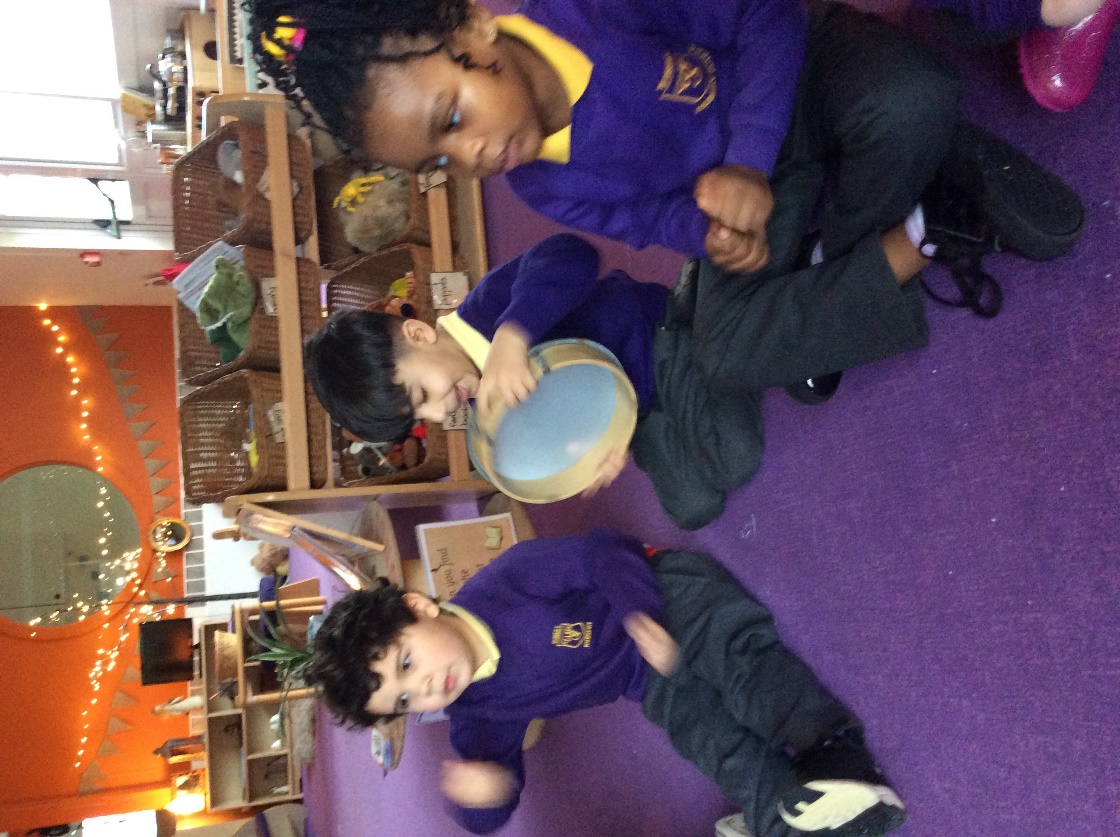 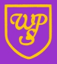 General sound discrimination – environmental
The aim of these activities is to raise children's awareness of the sounds around them and to develop their listening skills
Making shakers
Playing sound lotto games
Listening and remembering sounds
Listening to animal sounds
Drumming on different items
Going on a listening walk outside and comparing the sounds
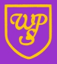 General sound discrimination – instrumental sounds
These activities aim to develop children's awareness of sounds made by various instruments and noise makers.
Playing instruments along to a story
Comparing and matching sounds
Loud and quiet sounds
Pass the sound
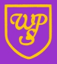 General sound discrimination – body percussion
The aim of these activities is to develop children's awareness of sounds and rhythms.
Developing a sound vocabulary
Talking about sounds
Tuning into sounds
Singing songs and action rhymes
Listening to music
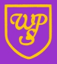 Rhythm and Rhyme
These activities  aim to develop children's appreciation and experiences of rhythm and rhyme in speech.
Rhyming bingo
Clapping out the syllables in words
Listen to the beat
Learning songs and rhymes
Odd one out
Rhyming stories
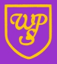 Alliteration
The focus is on initial sounds of words.
Silly sentences with the same sounds at the beginning of each word
I spy type games
Identifying patterns in language
Alliterative stories
Hunt for objects that start with the same sound
Matching objects to the same sound
Voice sounds
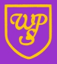 The aim is to distinguish between different vocal sounds and to begin oral blending and segmenting.
Explore speech sounds
Making own voice sounds
Talk about the different sounds we can make with our voices
Talk about oral blending and segmenting
Volume and tone
Metal Mike – using a robot voice to sound out the name of an object
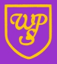 Oral Blending and segmenting
Oral blending (ready to read) & segmenting (ready to write).

In this aspect, the main aim is to develop oral blending and segmenting skills.

To practise oral blending, the teacher could say some sounds, such as /c/-/u/-/p/ and see whether the children can pick out a cup from a group of objects. For segmenting practise, the teacher could hold up an object such as a sock and ask the children which sounds they can hear in the word sock.
Early phonics overview
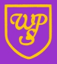 The activities in this stage are designed to be used throughout all of the phases of phonics as lots of practice is needed before children will become confident in their phonic knowledge and skills.

These activities  consist of  5-10 minutes of fun, practical activities which cater for all different learning styles.
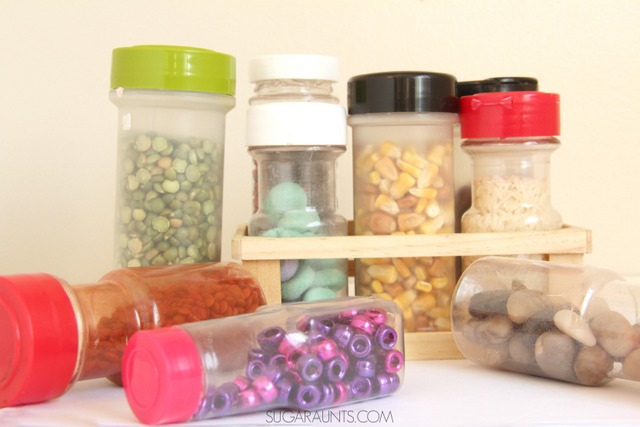 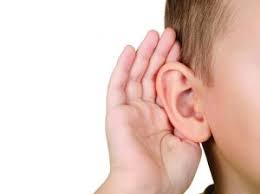 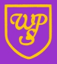 Phonics is not the only thing needed to become a fluent reader Please continue to read with your child each night and encourage them to:
Encourage children to join in with repeated refrains
And most importantly enjoy reading
Predict what might happen in the story
Insert your text here...
Use pictures for clues
Ask questions about the book
Leave out words so children can fill in the gaps
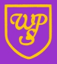 Remember…
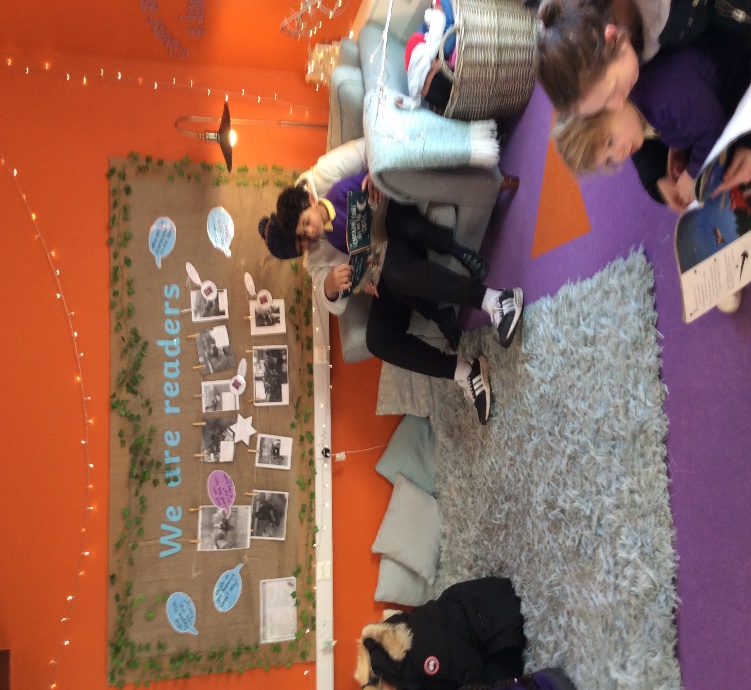 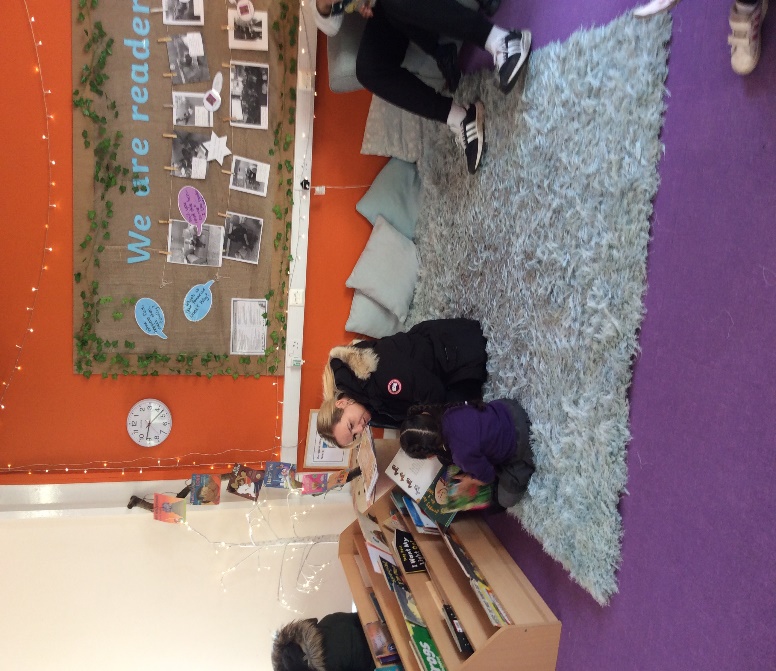 “The more that you read, the more things you will know. The more that you learn, the more places you'll go.” 
― Dr. Seuss, I Can Read With My Eyes Shut!
Other ways you can help at home
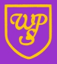 Play ‘I Spy’ with the letter sounds not alphabet names
Sing lots of nursery rhymes
Choose stories that have alliteration
Play pairs with words and pictures
Play sound bingo games
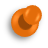 Play the Shopping bag game
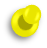 Rhyming cards
Rhyming cards
Listen for sounds in the environment
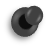 Read lots of rhyming books
Play party games such as ‘Musical Statues’
“Children fall in love with books because of the memories created when they snuggle up and read with someone they love.” – Raising readers
Read, write, inc phonics
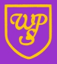 https://www.ruthmiskin.com/parents/    Information for parents

https://www.oxfordowl.co.uk/for-home/reading-owl/find-a-book/read-write-inc-phonics--1/phonics-pure-sounds-video        How to pronounce sounds